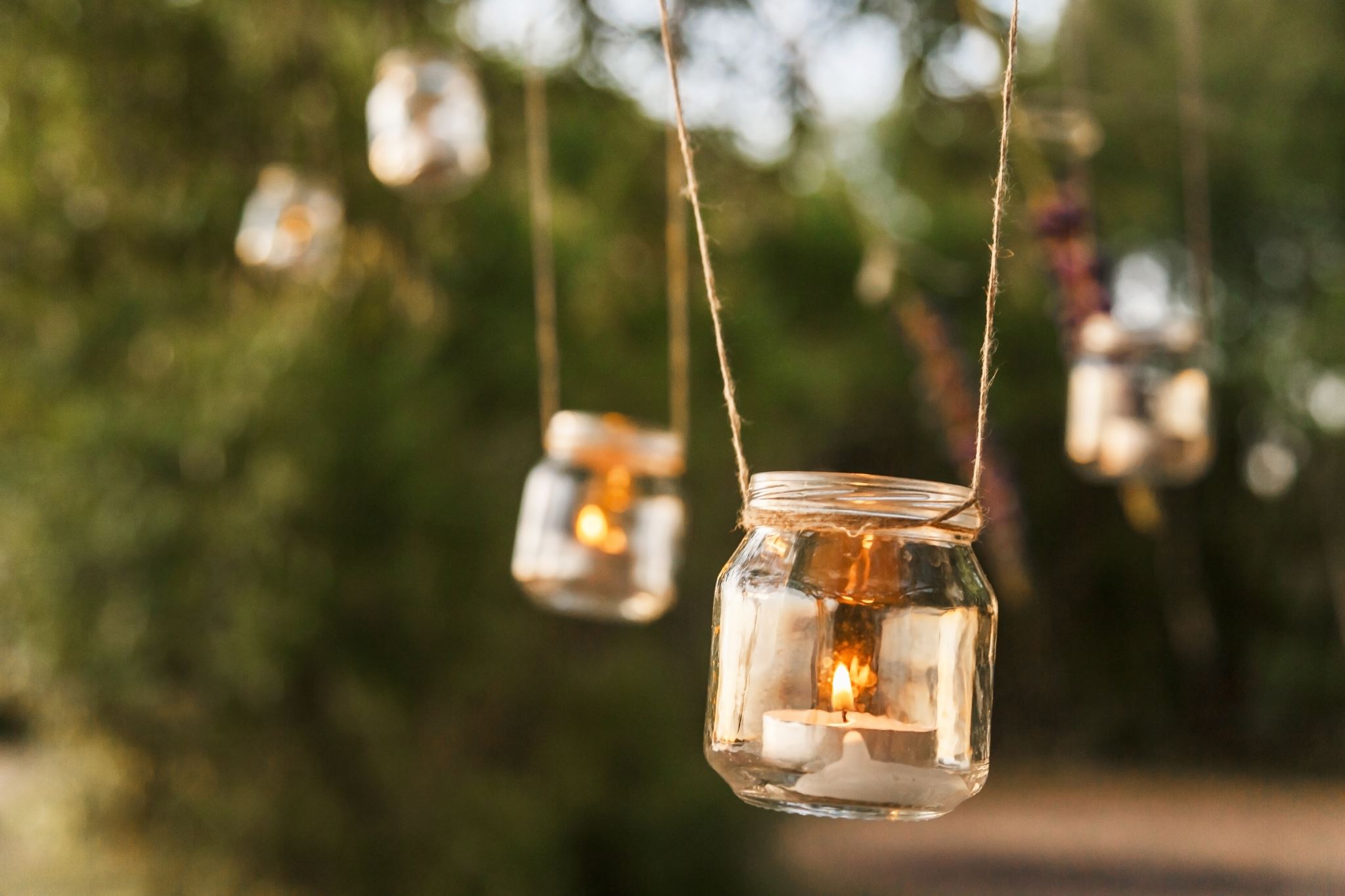 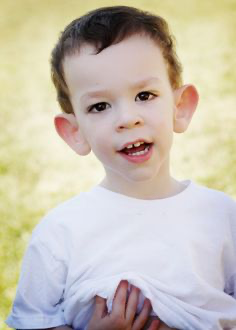 Fragile X Syndrome
By: Neha SINGH, Maddalena Dal Pozzo AND HANA TAKAHASHI.
Pathology
Trinucleotide (CGG) repeat expansion-: 
45-54: intermediate expansion repeat number.
55-200: carrier/premutation individual repeat number.
200-4000: affected individual repeat number.
Inheritance-:
Autosomal recessive 
Mutations occur/worsen during oogenesis.
Anticipation-: genetic mutation continue through pedigree ↑ length of expansion ↑ severity of disease.
Causes
Females are likely to show mild symptoms as compared to males. 
Common features are as follows-: 
Physical phenotype-: long face, prominent forehead, large ears, flat feet, low muscle tone, macro-orchidism after puberty, hyperextensible thumbs and finger joints and soft skin. 
Speech-: begin to talk later than other children. 
Vision-: strabismus, if left untreated can lead to amblyopia. 
Neurological-: intellectual disabilities, social anxiety, hypersensitivity and repetitive behavior, ADHD, fluctuating mood, self-harm, aggression and irritability.
Signs and Symptoms
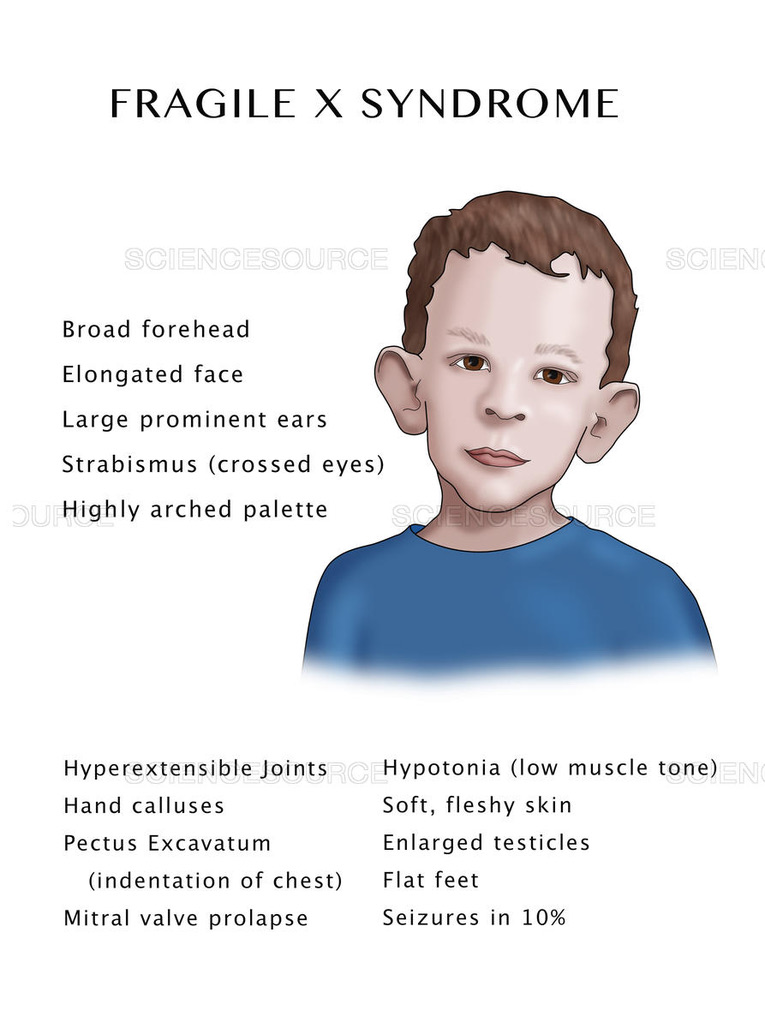 Behavioural features-: Autism, ADHD, anxiety disorders.
Seizures
Fragile X tremor/ataxia-: observed in carrier/premutation individuals. 
Tremor/ataxia- parkinsonism. 
Short term memory loss, executive dysfunction (common).
In females ovarian insufficiency; early menopause.
Complications
Count CGG repeats on  X-chromosome with the help of 
Polymerase chain reaction (PCR).
Methylation status with the help of southern blot analysis.
2. Prenatal testing:
Chorionic villus sampling.
Amniocentesis.
Diagnosis
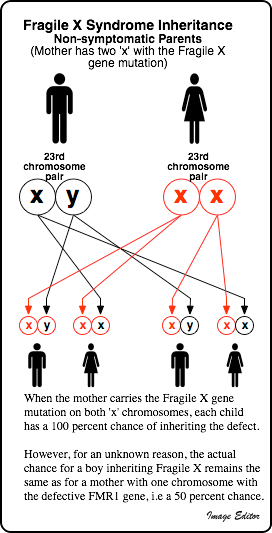 Medication-: symptoms directed management.
Behavioural features- ADHD Presentation-: > 5yr old- stimulant preparation e.g. methyphenidate.
Anxiety/mood disorders- SSRI- SELECTIVE SEROTONIN REUPTAKE INHIBITORS.
Seizures- anticonvulsants.
Psychotherapy 
Others-: 
Special education.
Vocational training.
Antidepressants and antipsychotics. 
Early intervention.
Treatment
References-:

Garber, KB; Visootsak J, Warren ST. (2008). “Fragile X syndrome”. 
European Journal of Human Genetics. 16 (6): 666–72. doi:10.1038/ejhg.2008.61. PMID 18398441.

Hagerman RJ; Berry-Kravis E; Kaufmann WE; Ono, M. Y.; Tartaglia, N.; Lachiewicz, A.; Kronk, R.; Delahunty,
 C.; Hessl, D.; Visootsak, J.; Picker, J.; et al. (2009). “Advances in the treatment of fragile X syndrome.” 
Pediatrics. 123 (1): 378–90. doi:10.1542/peds.2008-0317. PMC 2888470 Freely accessible. PMID 19117905.

U.S National Library of Medicine (2017). 
Retrieved from: https://ghr.nlm.nih.gov/condition/fragile-x-syndrome

US Department of Health and Human Services | National Institutes of Health (2017). 
Retrieved from: 
https://www.nichd.nih.gov/health/topics/fragilex/conditioninfo/Pages/commonsymptoms.aspx
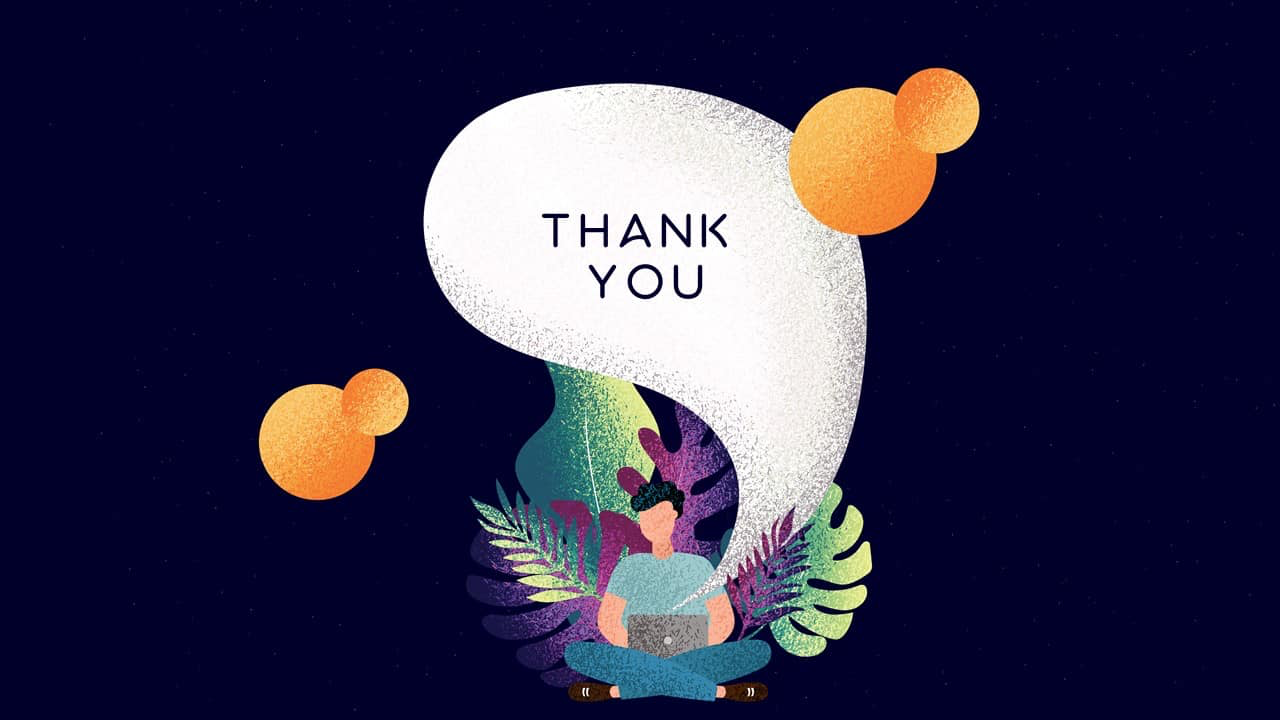